Table 1 Epidemiological characteristics of 529 patients with severe community-acquired pneumonia admitted to 33 ...
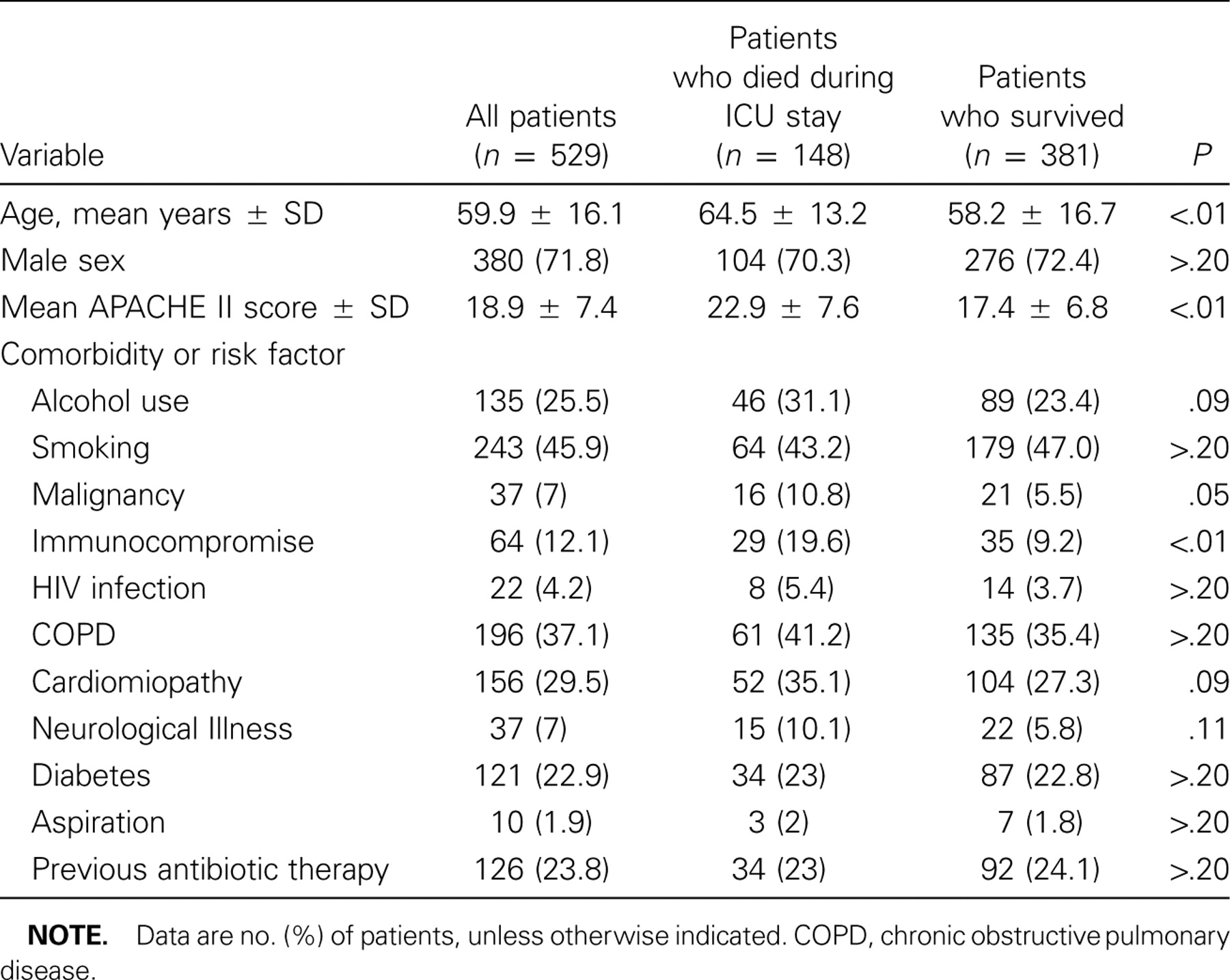 Clin Infect Dis, Volume 41, Issue 12, 15 December 2005, Pages 1709–1716, https://doi.org/10.1086/498119
The content of this slide may be subject to copyright: please see the slide notes for details.
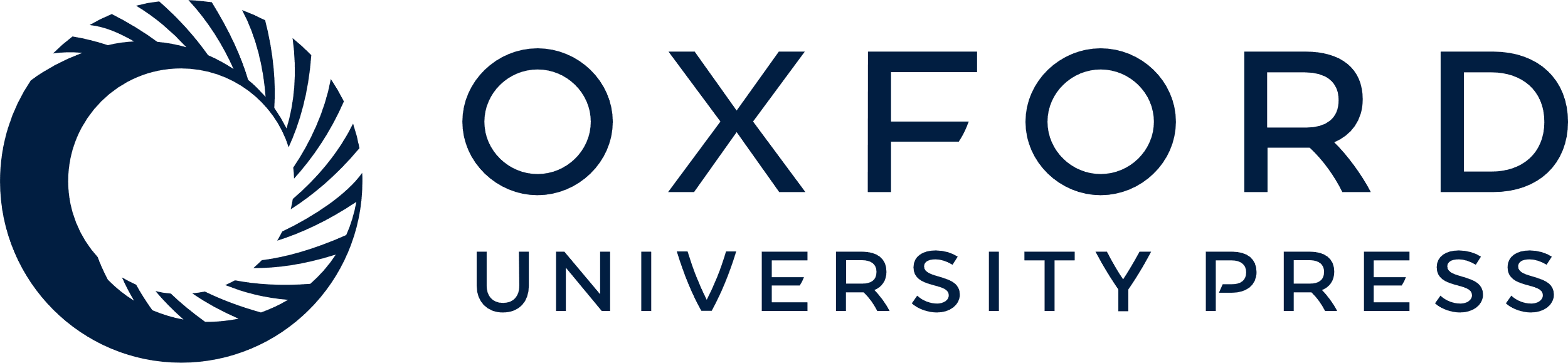 [Speaker Notes: Table 1 Epidemiological characteristics of 529 patients with severe community-acquired pneumonia admitted to 33 intensive care units (ICUs) in Spain.


Unless provided in the caption above, the following copyright applies to the content of this slide: © 2005 by the Infectious Diseases Society of America]
Table 2 Factors associated with nonadherence to Infectious Diseases Society of America guidelines in 529 patients ...
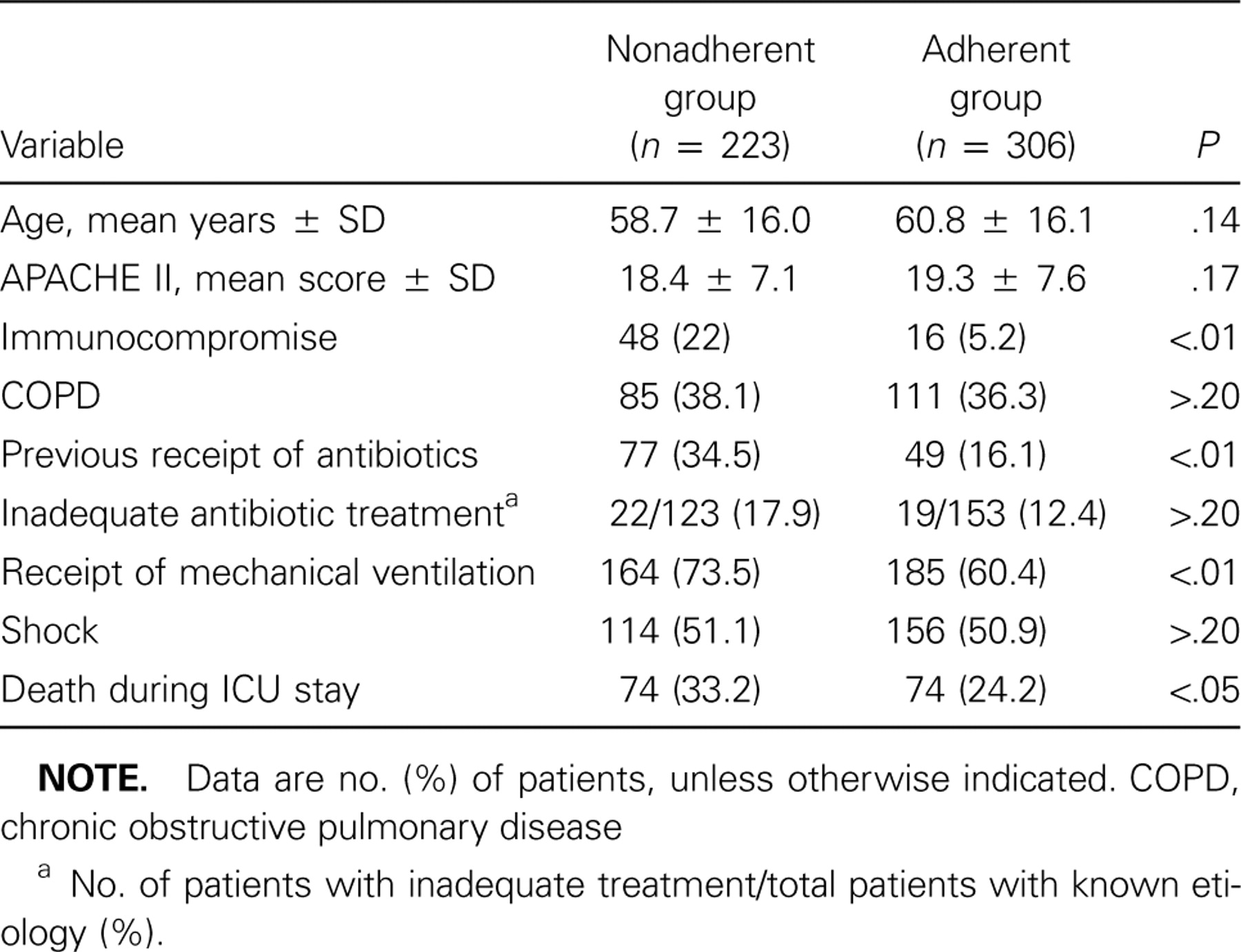 Clin Infect Dis, Volume 41, Issue 12, 15 December 2005, Pages 1709–1716, https://doi.org/10.1086/498119
The content of this slide may be subject to copyright: please see the slide notes for details.
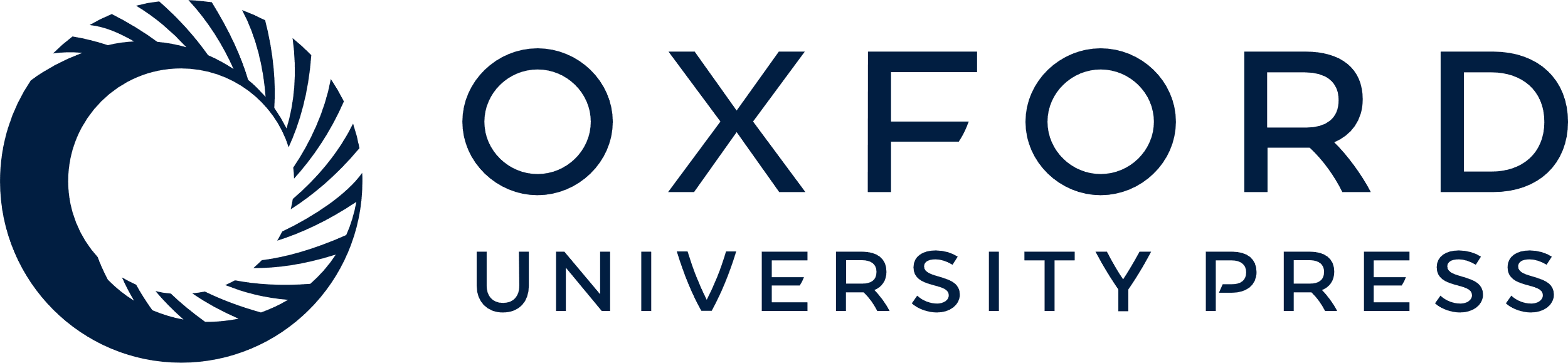 [Speaker Notes: Table 2 Factors associated with nonadherence to Infectious Diseases Society of America guidelines in 529 patients with severe community-acquired pneumonia.


Unless provided in the caption above, the following copyright applies to the content of this slide: © 2005 by the Infectious Diseases Society of America]
Table 3 Antibiotic treatment for 529 patients admitted to the intensive care unit (ICU) with severe ...
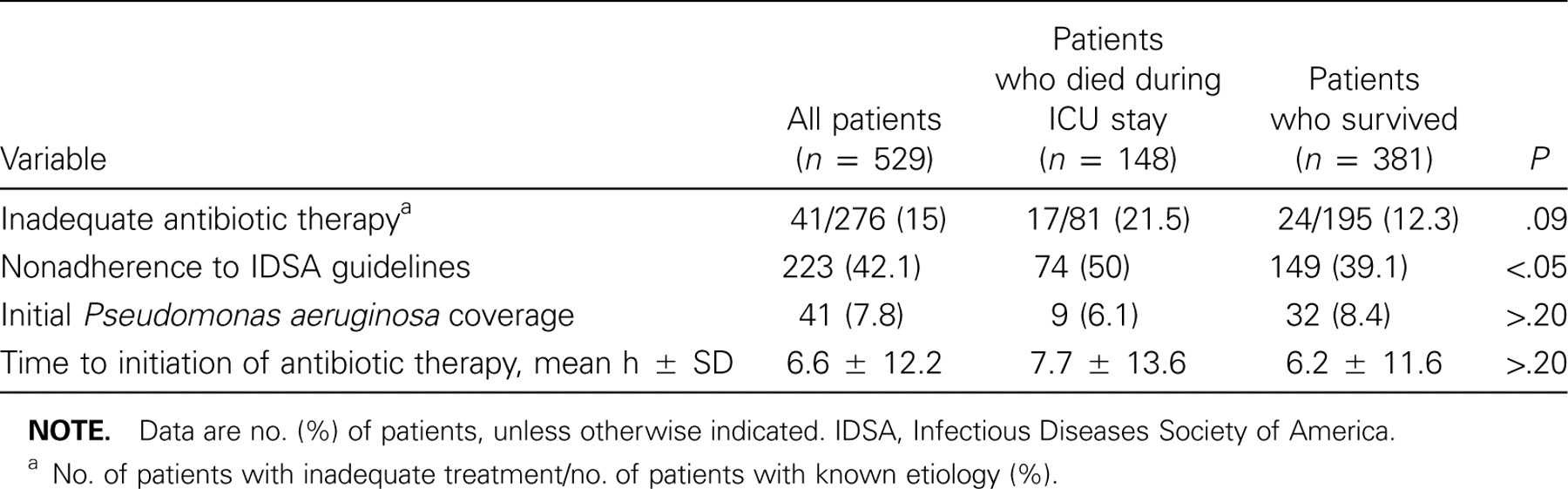 Clin Infect Dis, Volume 41, Issue 12, 15 December 2005, Pages 1709–1716, https://doi.org/10.1086/498119
The content of this slide may be subject to copyright: please see the slide notes for details.
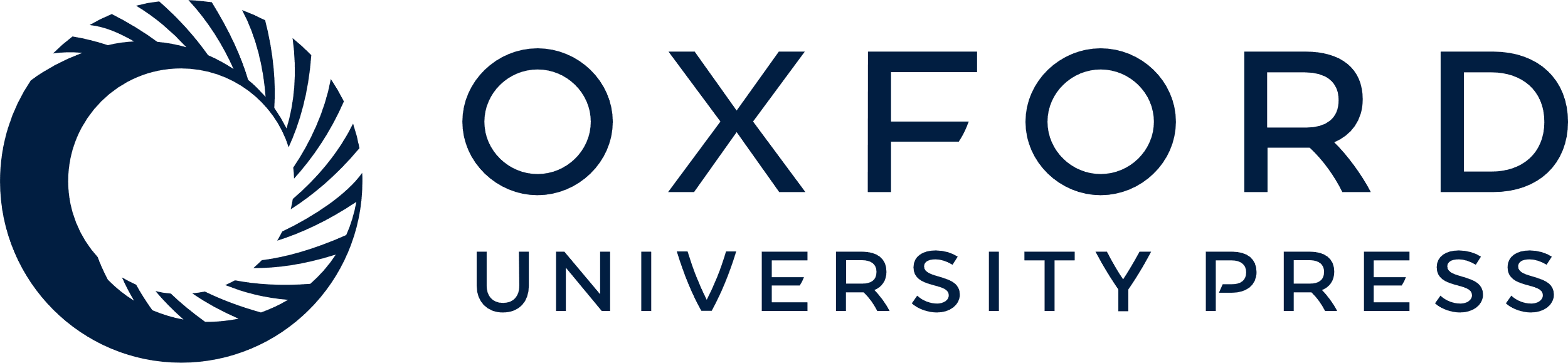 [Speaker Notes: Table 3 Antibiotic treatment for 529 patients admitted to the intensive care unit (ICU) with severe community-acquired pneumonia.


Unless provided in the caption above, the following copyright applies to the content of this slide: © 2005 by the Infectious Diseases Society of America]
Table 4 Adverse events occurring during intensive care unit (ICU) stay for 529 patients with severe ...
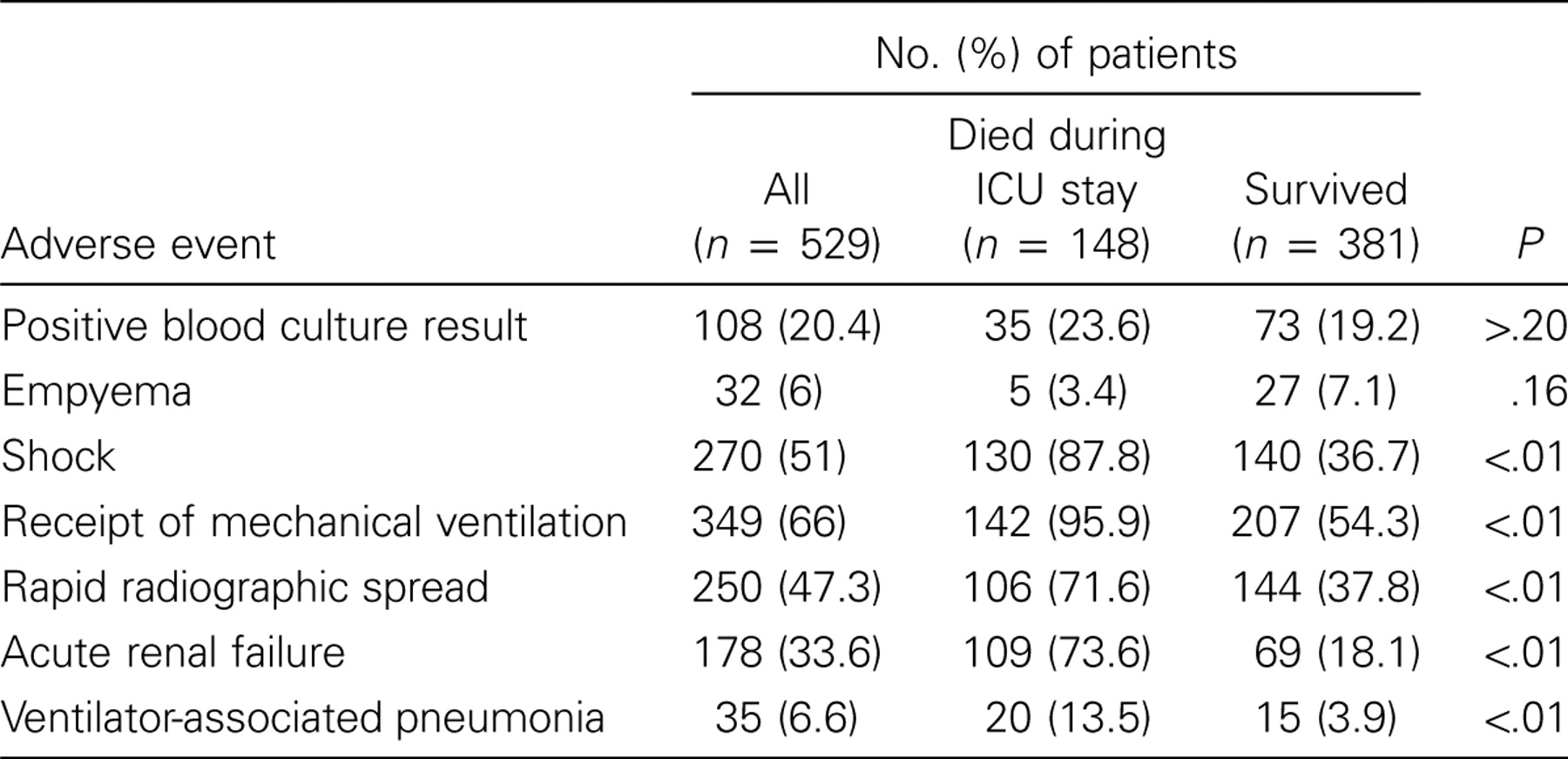 Clin Infect Dis, Volume 41, Issue 12, 15 December 2005, Pages 1709–1716, https://doi.org/10.1086/498119
The content of this slide may be subject to copyright: please see the slide notes for details.
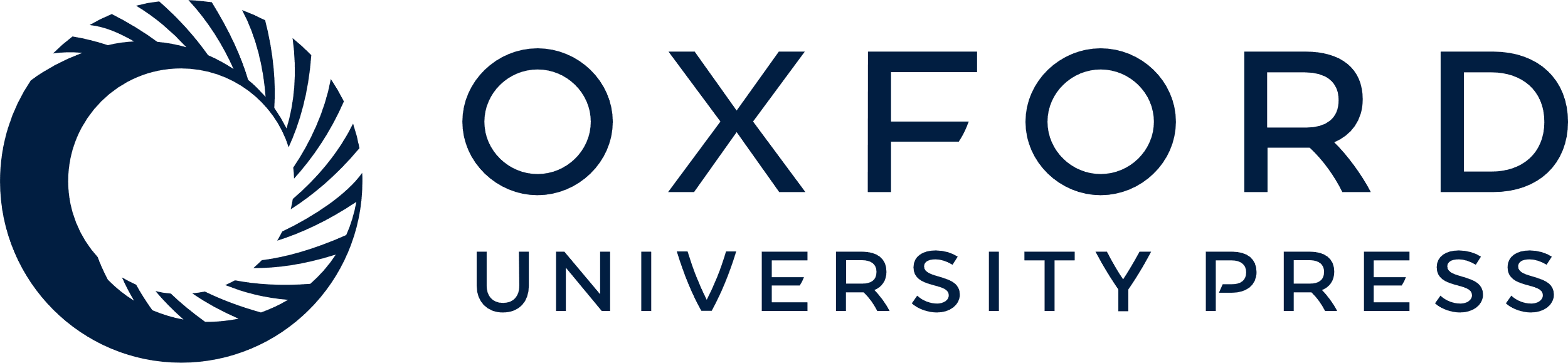 [Speaker Notes: Table 4 Adverse events occurring during intensive care unit (ICU) stay for 529 patients with severe community-acquired pneumonia.


Unless provided in the caption above, the following copyright applies to the content of this slide: © 2005 by the Infectious Diseases Society of America]
Table 5 Logistic regression analysis of evaluable variables at intensive care unit (ICU) admission associated with ...
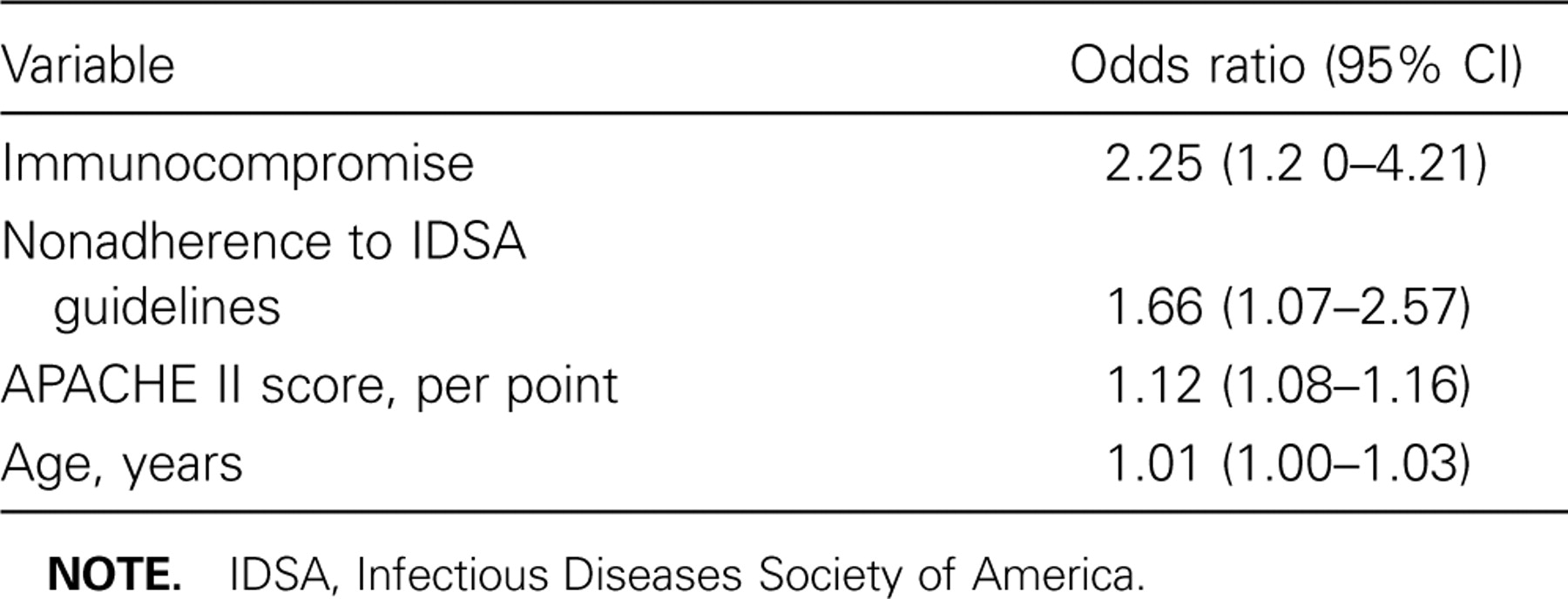 Clin Infect Dis, Volume 41, Issue 12, 15 December 2005, Pages 1709–1716, https://doi.org/10.1086/498119
The content of this slide may be subject to copyright: please see the slide notes for details.
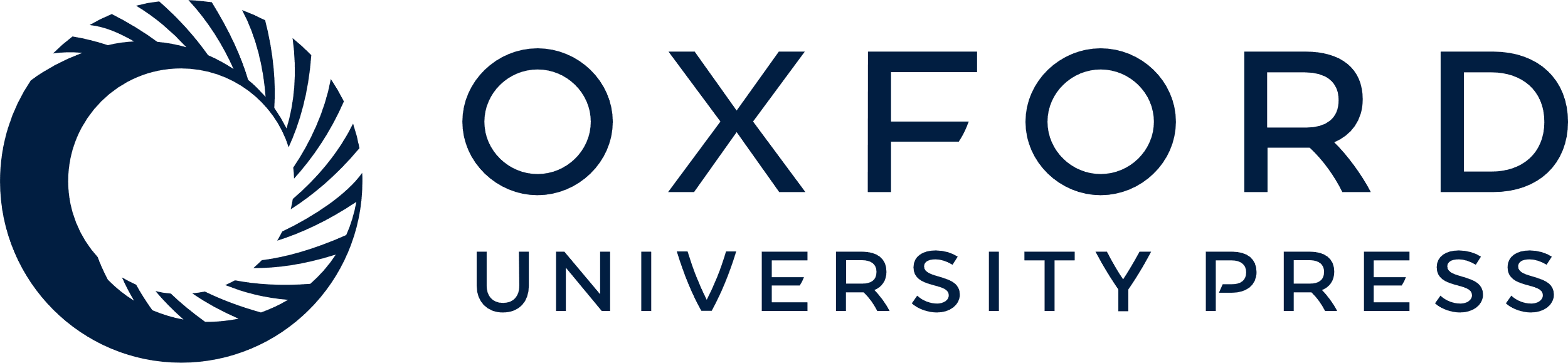 [Speaker Notes: Table 5 Logistic regression analysis of evaluable variables at intensive care unit (ICU) admission associated with death during ICU stay.


Unless provided in the caption above, the following copyright applies to the content of this slide: © 2005 by the Infectious Diseases Society of America]
Table 6 Etiological findings for 276 patients with severe community-acquired pneumonia and microbiological ...
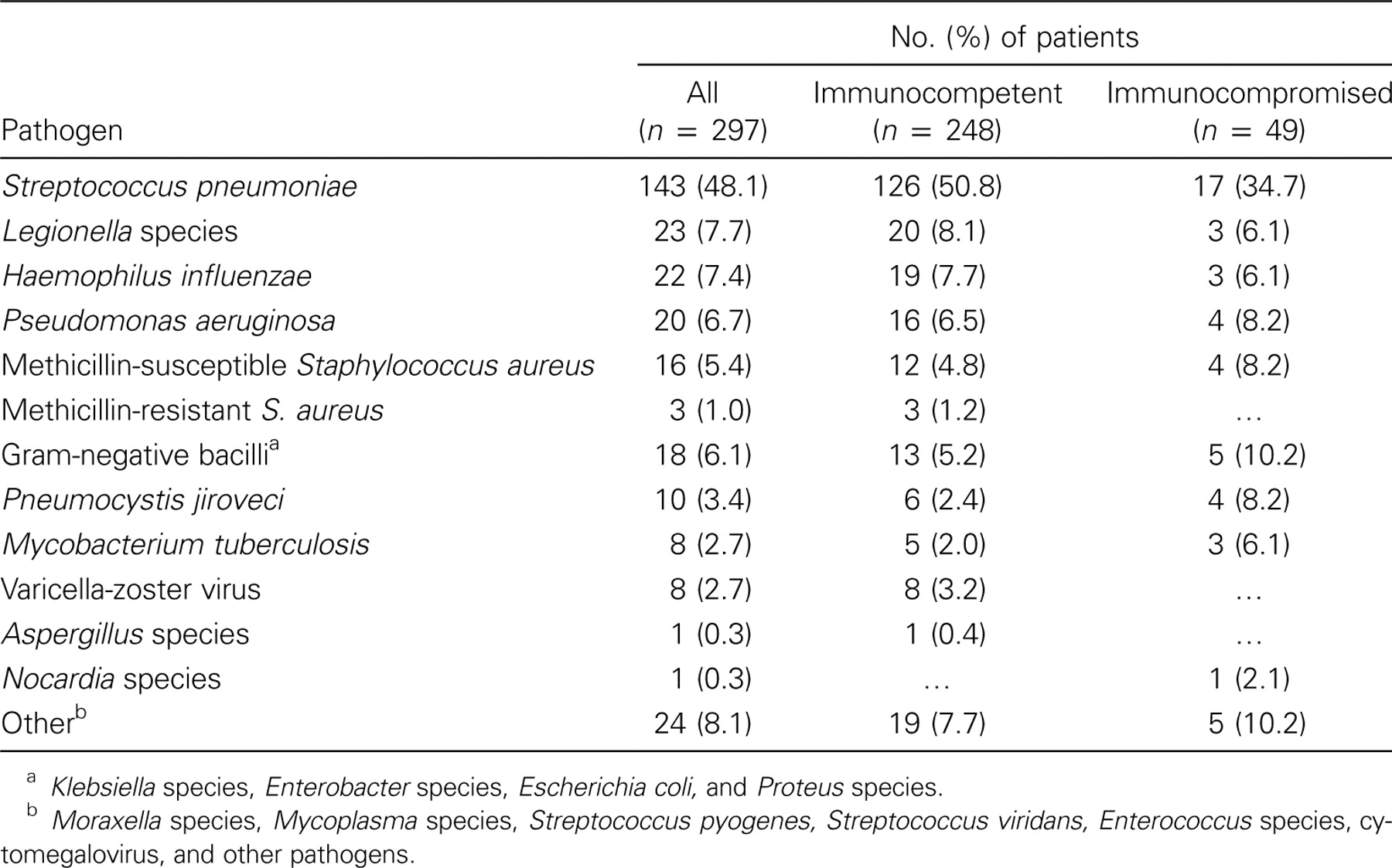 Clin Infect Dis, Volume 41, Issue 12, 15 December 2005, Pages 1709–1716, https://doi.org/10.1086/498119
The content of this slide may be subject to copyright: please see the slide notes for details.
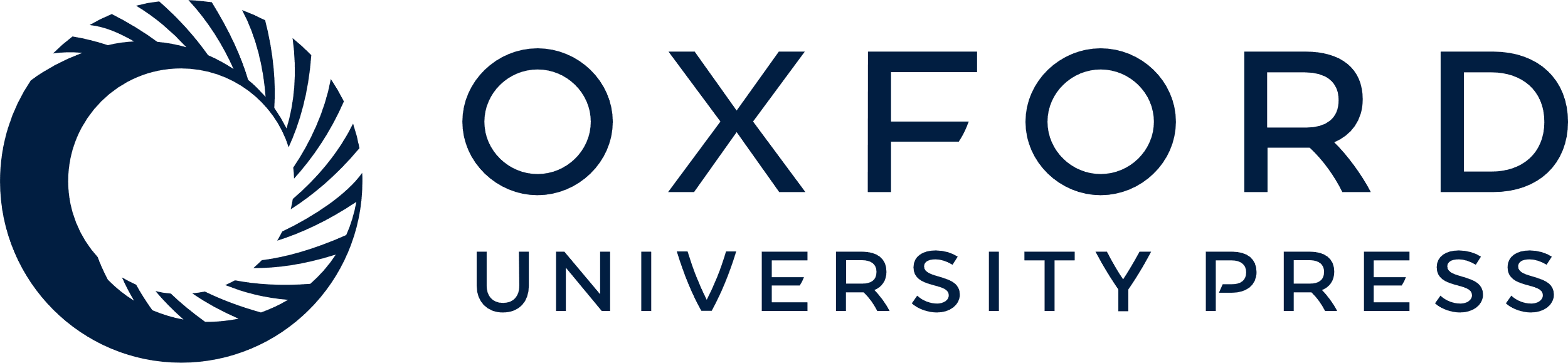 [Speaker Notes: Table 6 Etiological findings for 276 patients with severe community-acquired pneumonia and microbiological documentation of etiology.


Unless provided in the caption above, the following copyright applies to the content of this slide: © 2005 by the Infectious Diseases Society of America]
Table 7 Etiology of episodes of severe community-acquired pneumonia in patients who received inadequate antibiotic ...
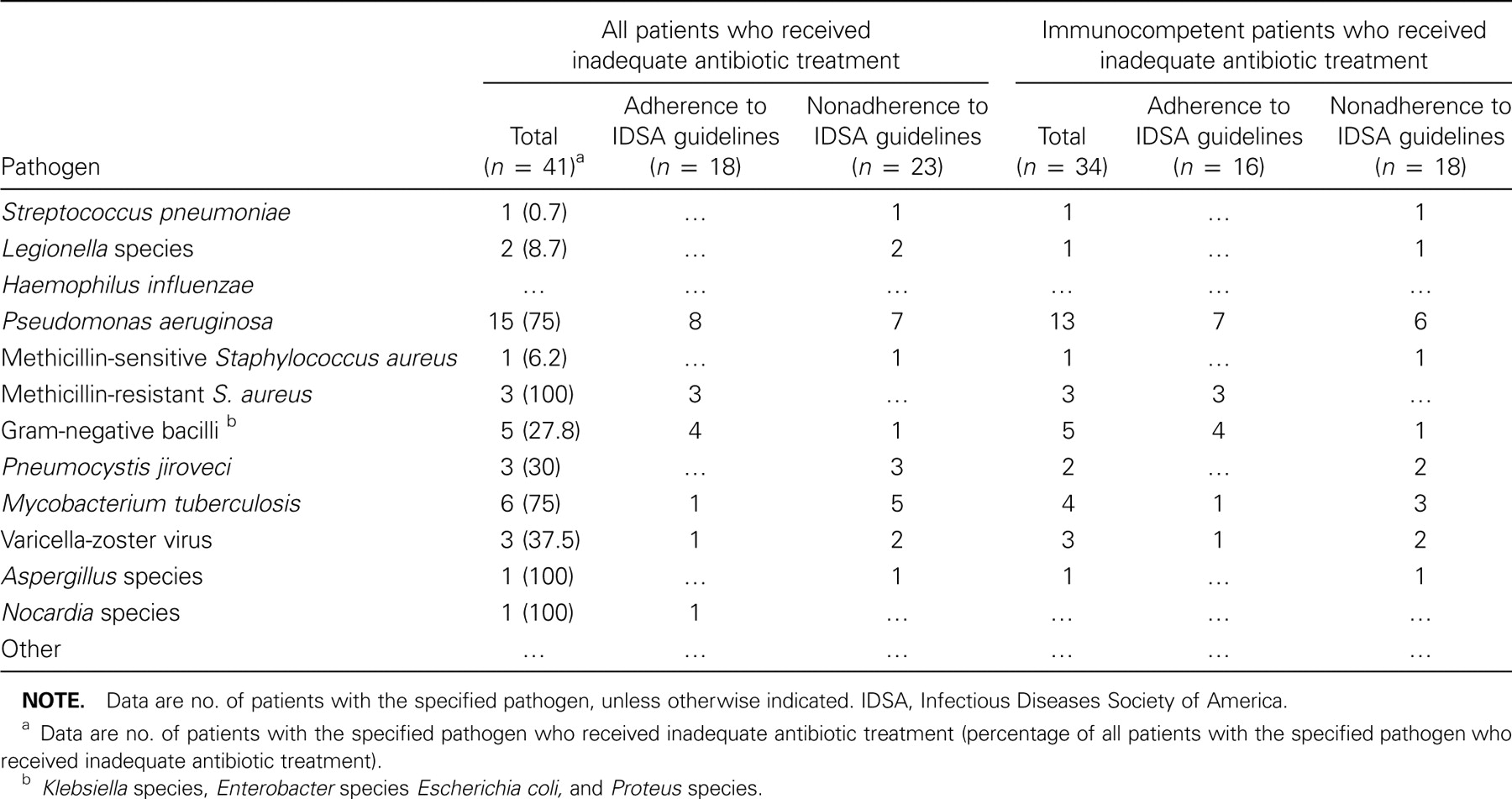 Clin Infect Dis, Volume 41, Issue 12, 15 December 2005, Pages 1709–1716, https://doi.org/10.1086/498119
The content of this slide may be subject to copyright: please see the slide notes for details.
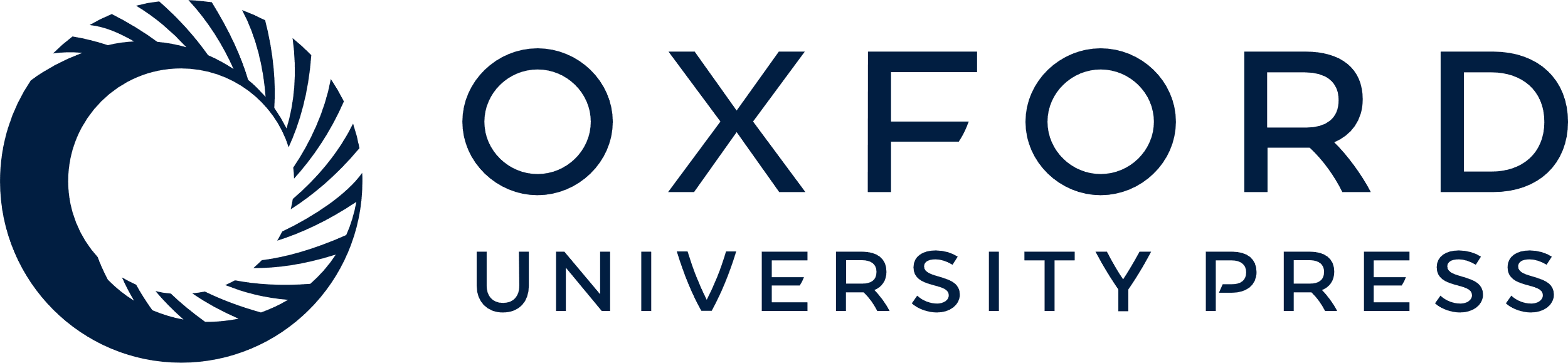 [Speaker Notes: Table 7 Etiology of episodes of severe community-acquired pneumonia in patients who received inadequate antibiotic treatment.


Unless provided in the caption above, the following copyright applies to the content of this slide: © 2005 by the Infectious Diseases Society of America]
Table 8 Logistic regression analysis of variables associated with severe community-acquired pneumonia due to ...
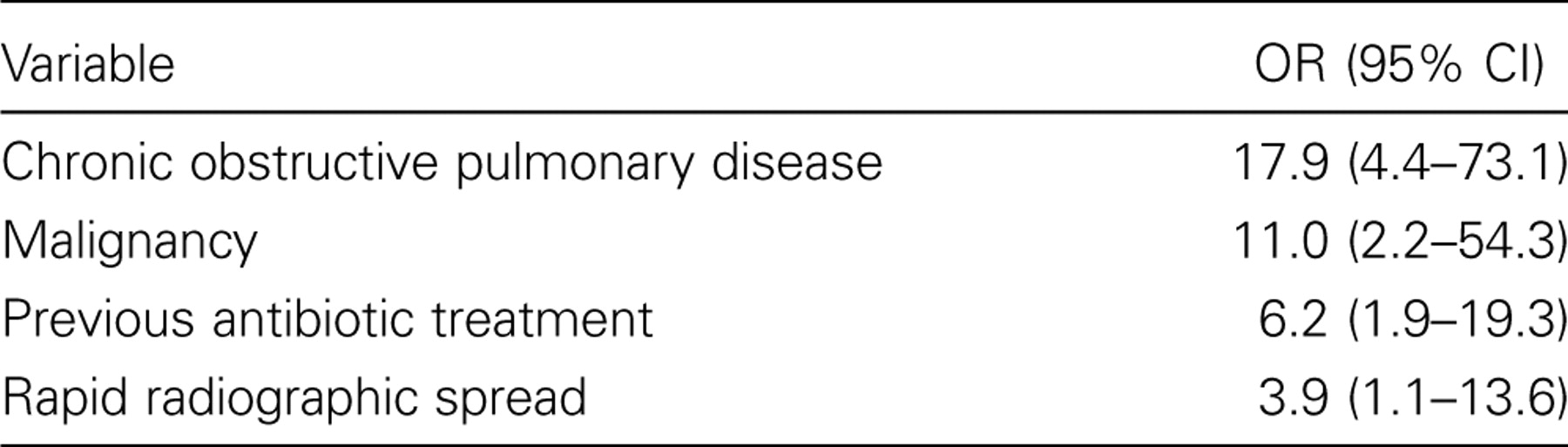 Clin Infect Dis, Volume 41, Issue 12, 15 December 2005, Pages 1709–1716, https://doi.org/10.1086/498119
The content of this slide may be subject to copyright: please see the slide notes for details.
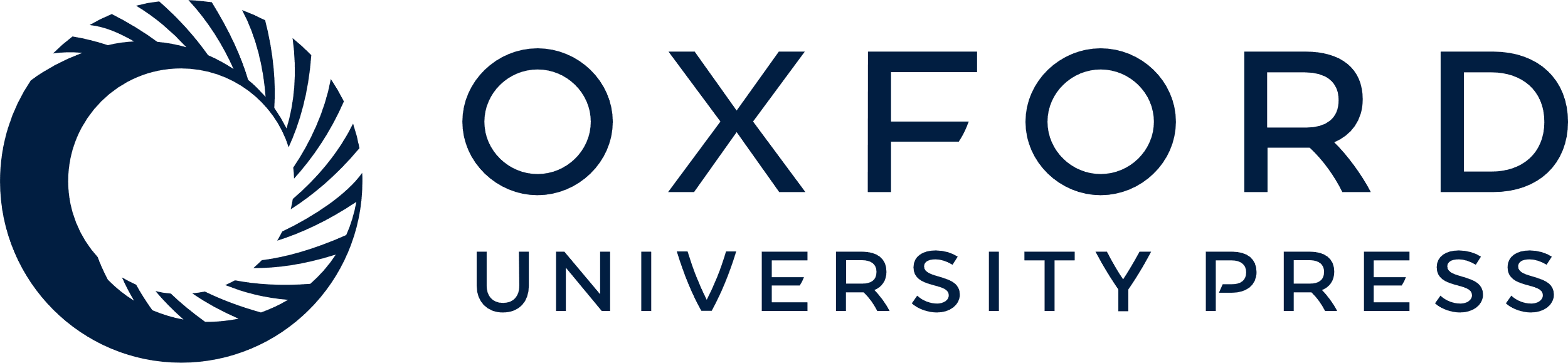 [Speaker Notes: Table 8 Logistic regression analysis of variables associated with severe community-acquired pneumonia due to Pseudomonas aeruginosa.


Unless provided in the caption above, the following copyright applies to the content of this slide: © 2005 by the Infectious Diseases Society of America]